c
c
a
c
a
ca
c¸
c
c
a
c
a
ca
c¸
ca
cµ
c¸
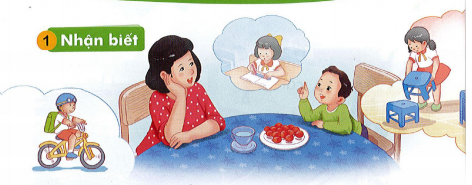 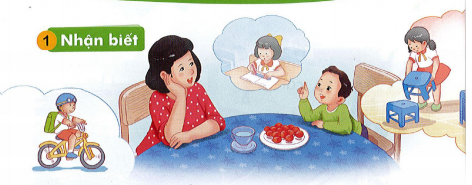 ê
Bé kể mẹ nghe về bạn bè.
e
e
e
ê
e
e
ê
b
e
b
ê
bé
bế
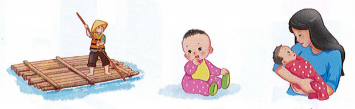 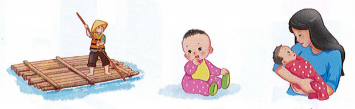 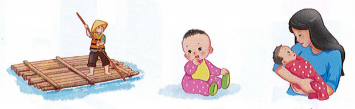 bè
bế
bé
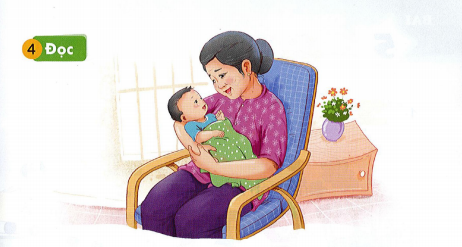 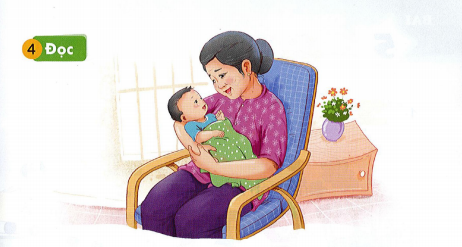 Bà bế bé.
Trên sân trường
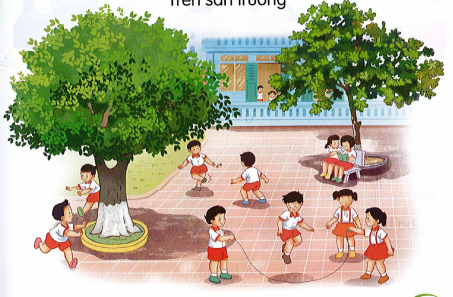